Главнейшие отряды насекомых Отряд Чешуекрылые
Фохтина А.А. – учитель биологии
ГБОУ гимназия №1576 СПш213
Отряд Чешуекрылые или Бабочки
Особенности:
Насекомые с полным превращением
Чешуйчатый покров крыльев
Чешуйки – сплюснутые видоизмененные волоски
Сосущий ротовой аппарат
Строение крыла бабочки
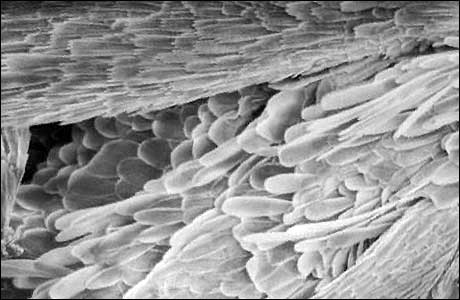 Бабочки
Дневные или
булавоусые
Ночные или
перистоусые
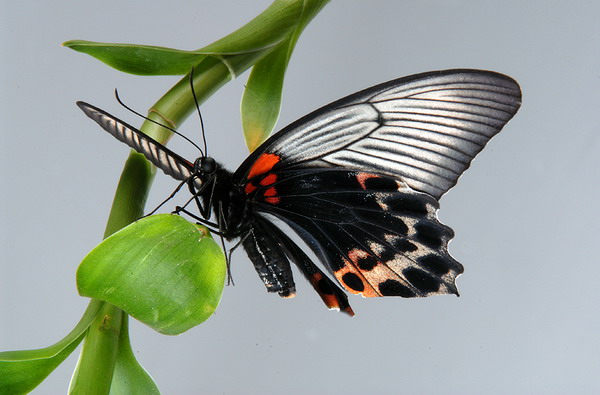 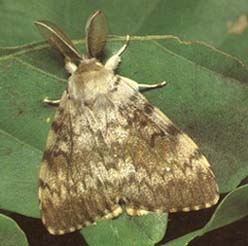 Тутовый шелкопряд
Бабочки среднего размера, во взрослом состоянии они не питаются и хоботка у них нет. Взрослые - толстые, волосистые, с белыми крыльями, до 6 см в размахе, у самок усики гребенчатые, у самцов - перистые.
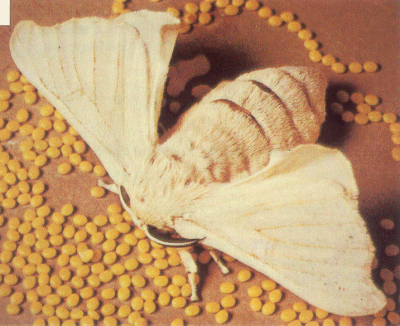 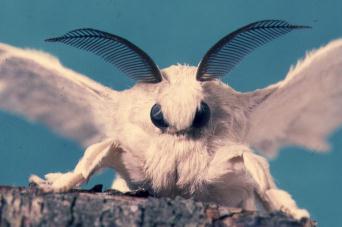 Тутовый шелкопряд настолько давно стал домашним животным, что бабочки почти разучились летать. Живет бабочка 12 дней, ничего в это время не ест - за нее достаточно поела гусеница. Самцы ищут самок, спариваются, затем самка откладывает 400-800 яиц («грена»).
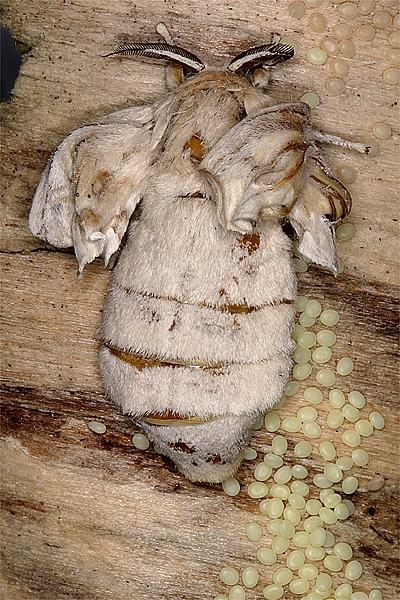 Гусеницы голые с мягким рогом на 8 сегменте брюшка. 
Гусеницы шелкопряда завивают коконы, оболочки которых состоят из непрерывной шёлковой нити длиной 300—900 м.
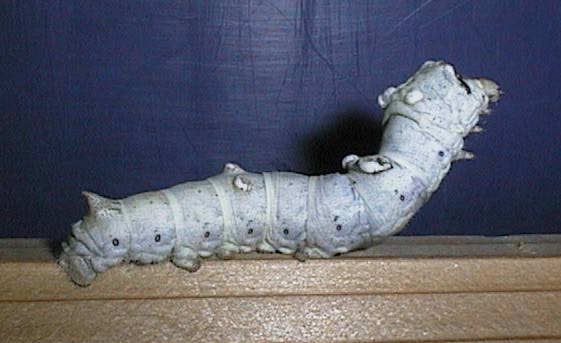 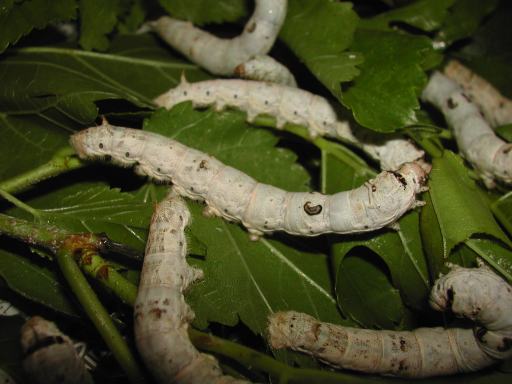 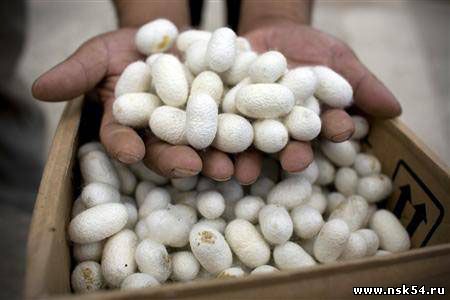 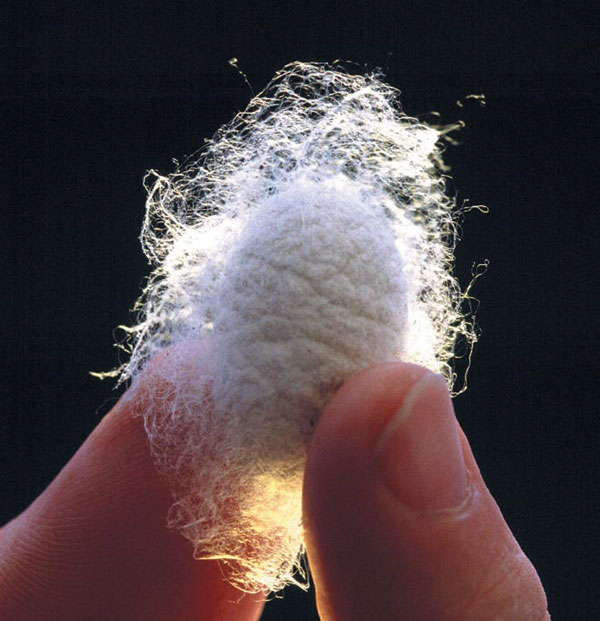 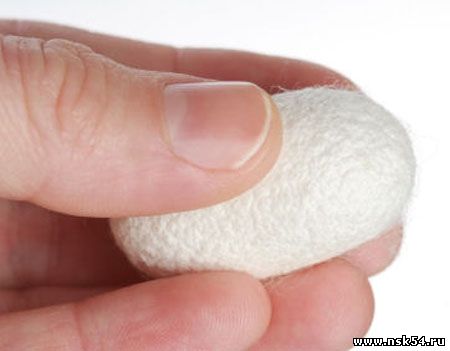 Бабочка Атлас или Князь
Самая крупная ночная бабочка, Павлиноглазка Атлас или Князь тьмы. Ее передние крылья изогнуты таким образом, что имитируют змеиную голову – это отпугивает врагов.
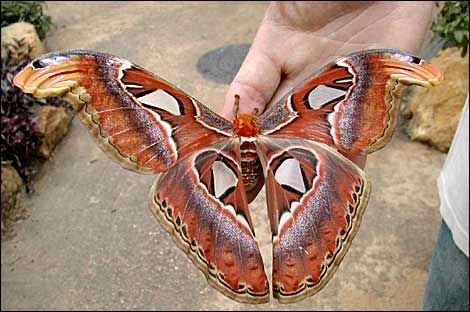 Бабочка Птицекрыл
Самая крупная дневная бабочка, Птицекрыл, или Парусник королевы Александры. Размах крыльев самки этого насекомого достигает 32 см. К тому же, эта бабочка может считаться одной из самых редких в мире.
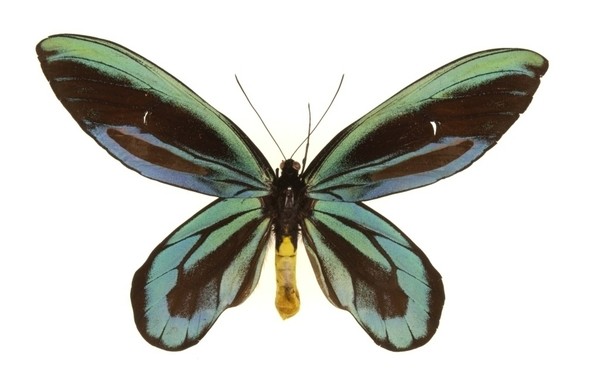 Бабочка Урания
Самая красивая бабочка на земле – Урания, которая водится на Мадагаскаре. Самой красивой ее признал международный научный конгресс.
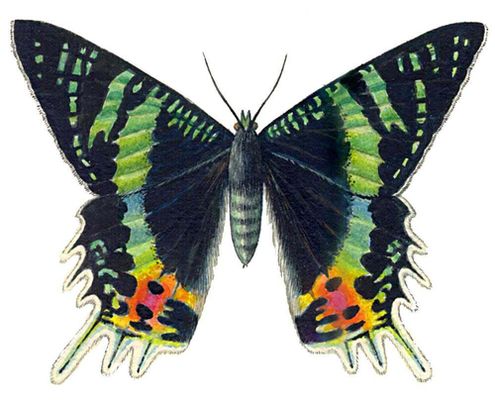 Бабочка Мертвая голова
Самая тяжелая бабочка, и одна из самых крупных. Весит обычно около 9 граммов.
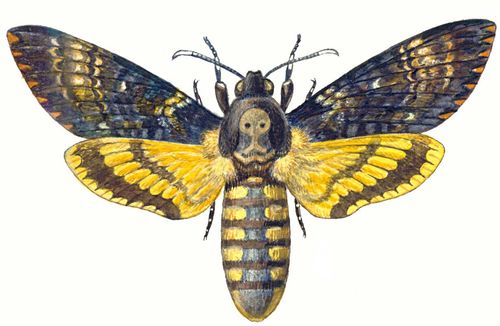 Бабочка Адмирал
Бабочка путешественница – Адмирал. Эти насекомые совершают перелет на огромные расстояния: из Ярославля они мигрируют на зиму в Африку, причем летят не стаями, а в одиночку.
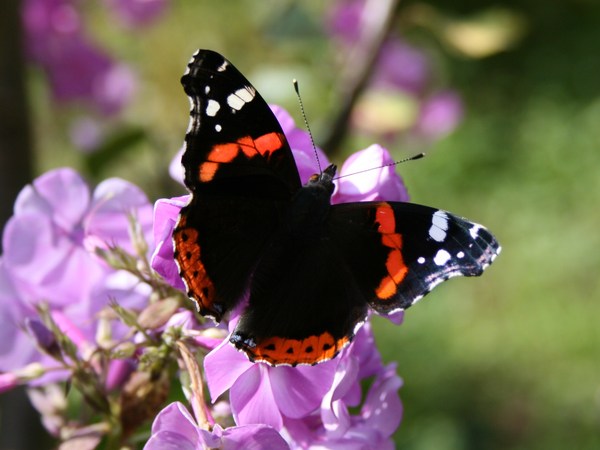 Бабочка репейница
Самая распространенная бабочка в мире – репейница. Встречается во всех частях света, кроме Южной Америки.
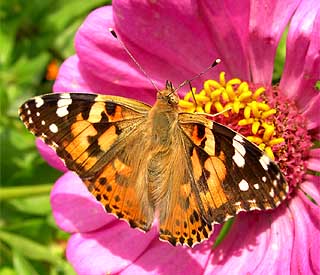 Бабочка павлиний глаз
Бабочка с самым лучшим обонянием – Ночной павлиний глаз. Самец способен ощутить запах феромона самки за 12 км!
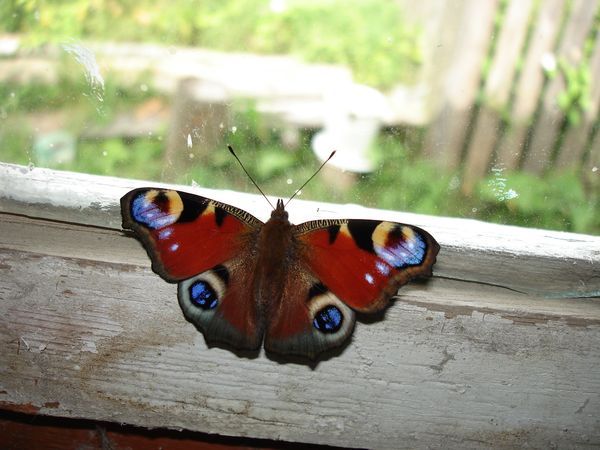 Бабочка Zizula hylax
Самая маленькая бабочка – Zizula hylax (русского названия нет). Эта дневная бабочка обитает в Африке, на Мадагаскаре, Маврикии, в Аравии, тропическом поясе Азии и Австралии. Длина ее переднего крыла всего 6 миллиметров.
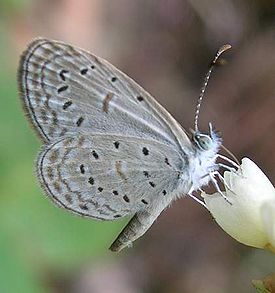